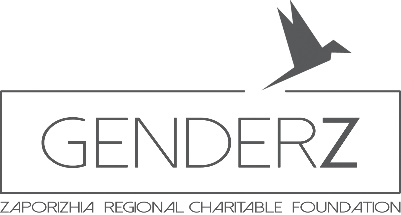 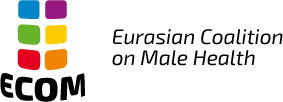 Качественные услуги без ярлыков
Доступ к тестированию в учреждениях здравоохранения.
Дискриминация и нарушения прав представителей группы МСМ
в сфере здравоохранения, в том числе при получении ВИЧ-услуг
Запорожский областной благотворительный фонд
«Гендер Зед»
Евразийская коалиция по мужскому здоровью
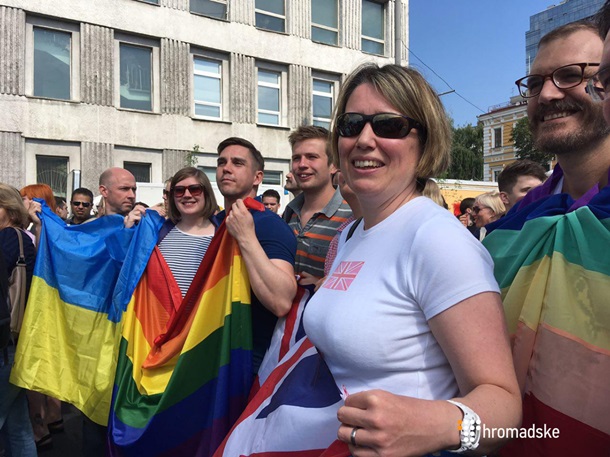 Цель исследования
оценка доступа к услугам консультирования и тестирования на ВИЧ и уровня стигмы и дискриминации в сфере здравоохранения по отношению к МСМ/ЛГБТ;
изучение вопросов ограничения или нарушения прав МСМ/ЛГБТ в учреждениях здравоохранения Запорожской области, в частности в доступе к услугам консультирования и тестирования на ВИЧ.

Метод исследования

Тайный клиент
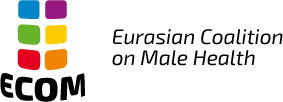 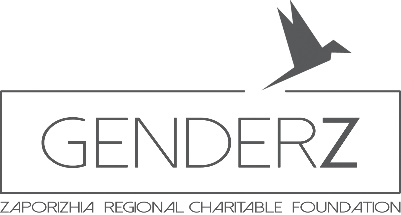 Ход исследования
В 2017 и 2018 годах сотрудниками ЗОБФ “Гендер Зед” проведен мониторинг отношения медицинских сотрудников учреждений здравоохранения (УЗ) города Запорожье, городов областного подчинения, 20 районов Запорожской области, к пациентам, с учетом их суксуальной ориентации и принадлежности к группе МСМ.

После каждого визита консультанты заполняли стандартизированную анкету. В анкете указывался общий уровень вежливости обслуживания до и после каминаута (добровольного разглашения своей гомосексуальной ориентации), реакция медработника на заявление о гомосексуальности и практиках однополого секса, профессионализм и качество предоставленных услуг.
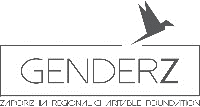 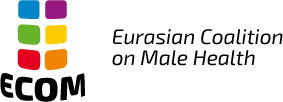 Полевой этап исследования проводился в течение 4 месяцев в 2017 году. Повторный этап март - июнь 2018
Среди задействованных УЗ
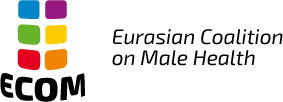 Результаты анкетирования
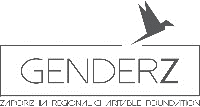 Результаты анкетирования
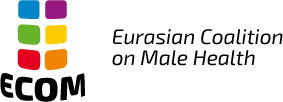 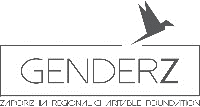 В 54 учреждениях работники регистратуры владели информацией о месте предоставления услуг по ДКТ (60%).
«Отказ в тестировании потому что тестирование на ВИЧ не их профиль деятельности» ( «Областной медицинский центр репродукции человека")
«В заведении нет специалиста, который бы предоставил консультацию» (5 случаев).
В УЗ, где работает кабинет «Доверия» в течение 10 лет, в регистратуре об этом не знают (9 УЗ)
в 61 учреждении отсутствует информация о ВИЧ-инфекции (66%).
Время приема пациентов - от 3 до 45 минут
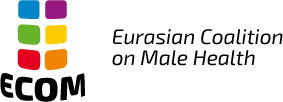 Результаты анкетирования (продолжение)
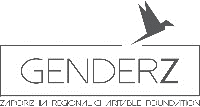 В 2
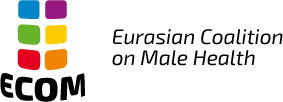 Уровень удовлетворенности качеством медицинской процедуры по 5-балльной шкале
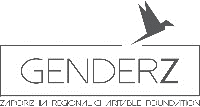 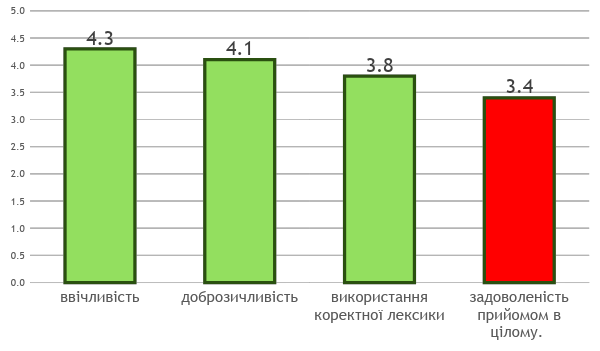 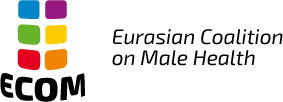 Тайные пациенты обратили внимание на следующие ошибки
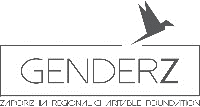 Ошибки кодирования, использование кдов 101, 105, 116
Лексика и терминология: «гомосексуалисты»; «гомосексуалисты виноваты в распространении ВИЧ» 
«Есть возможность пройти тест на ВИЧ, только без консультирования»
Консултирование и тестирование проводилось в присутствии посторонних медработников и даже других пациентов
«Экспресс-тест можно сделать без направления, но результат ЭТ можно забрать только на следующий день, т.к. много документов надо заполнить и кровь на ШТ берут из вены и направляют в лабораторию для диагностики» 
«Недостаточное количество взято крови, пришлось 
      использовать 2 теста»
«Для экспресс-теста надо сдать кровь из вены и ждать 
      результат 2,5 часа»
«Это может быть морально или не морально, но я не могу 
     давать оценку этому»
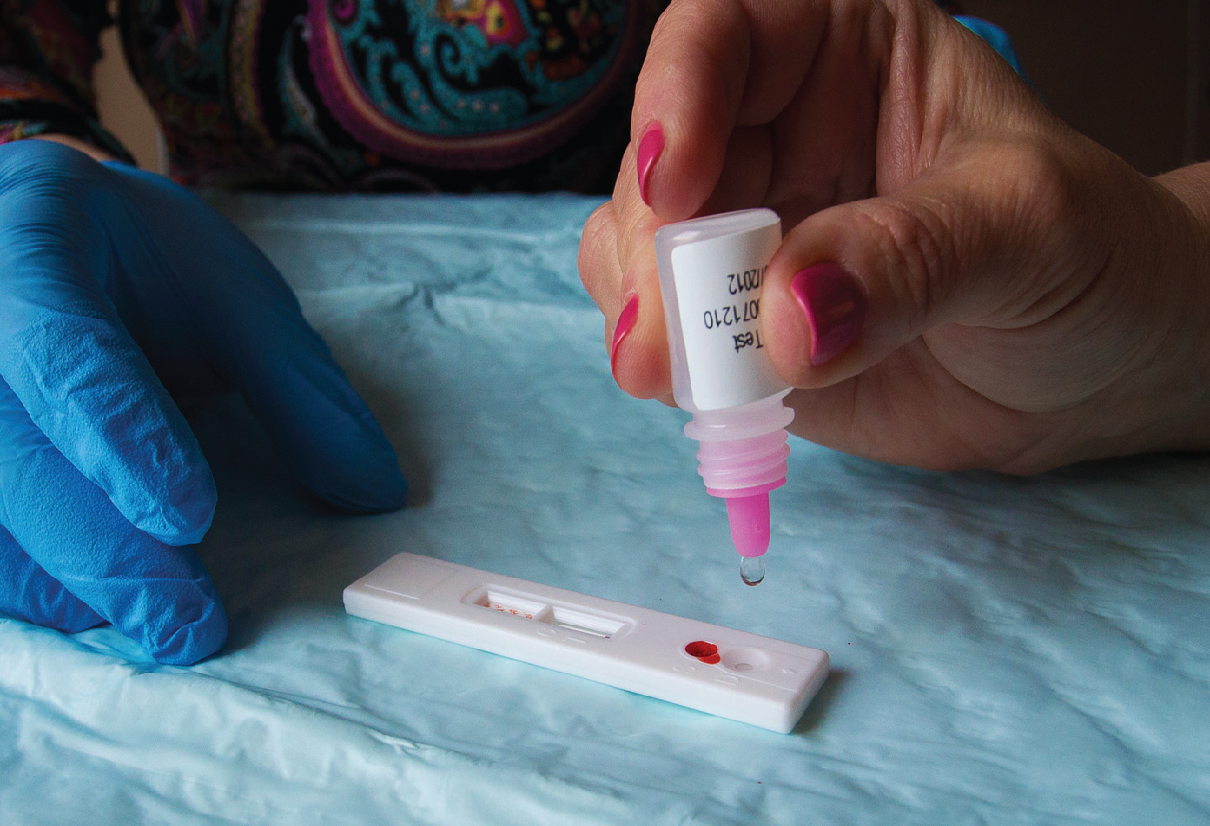 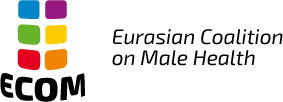 Тайные пациенты обратили внимание на следующее:
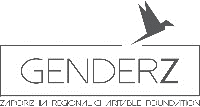 «Тестироваться только после оформления карточки, которая стоит 100 грн. Только после опротестования требования оплаты предложили бесплатный прием. Пришлось оформлять заявление на имя заместителя главврача по медицинской части о желании обследования на ВИЧ. 
В случае, если позитивный результат, отвечали: “Мы с вами вместе подумаем, что делать”. Не знали длительность “периода окна” (4 года). Во время обследования присутствовали еще два медработника.
Для семейного врача это была “тема, неприятная для обсуждения”. Консультирование началось в присутствии други пациентов. На тестирование направили в КВД, о Центре СПИД не знает. Проинформировал, что риски такие же, как и у общего населения. Также врач сказал, что тестирование может быть фальшивым или псевдо-позитивным. Во время консультирования в кабинете присутствовала медсестра, которая посоветовала “Побыстрее заканчивать консультацию”. 
«Тестирование на ВИЧ в больнице нежелательно потому, что невозможно соблюсти анонимность. Тестирование на ВИЧ проводится не каждый день. Презервативы от ВИЧ не защищают. Основной путь передачи – кровь. Инфицироваться можно через трение кожи (трение ягодиц партнера). При условии получения позитивного результата про это узнает СПИД Центр и там смогут ответить на ваши вопросы.»
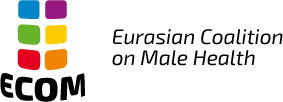 Тайные пациенты обратили внимание:
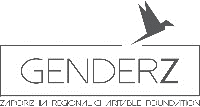 «Взято мало крови, нарушена последовательность тестирования: кровь вносили после буфера. Результат объявили через 3 минуты. Сам тест крутили в руках, а не положили на ровную поверхность».

«В регистратуре сообщили, что в учреждении нет специалиста, который мог бы проконсультировать по вопросам ВИЧ, поэтому пройти тест невозможно».

«Отказ в тестировании – потому что тестирование это не их профиль деятельности»

В 10 учреждениях здравоохранения уровень консультирования оценен как “качественное и профессинальное” (Клиники дружественные к молодежи; Пологовская и Приазовская ЦРБ, кабинеты “Доверия”, противотуберкулезные диспансеры г.Запорожья)
Активности по адвокации
Аналитический отчет, был представлен в Департамент здравоохранения Запорожской области 
Проведен круглый стол:
Приказ по анализу результатов
Письма во все УЗ области о повышении качества услуг (руководителям областных медицинских учреждений, руководителям департаментов/отделов здравоохранения городских советов городов, главным врачам центральных районных больниц, центров первичной медико-санитарной̆ помощи и территориальных медицинских объединений в Запорожской̆ области )
Награждены лучшие учреждения
Широко освещалось в СМИ
Результаты повторного исследования
Во всех УЗ в наличии информация о ВИЧ (информационные плакаты с информацией̆ о важности информирования и документирования случаев стигмы и дискриминации в медицинских учреждениях)
5 однодневных тренингов «Особенности консультирования МСМ», обучено 107 медицинских специалистов